Instructions for printing
Before printing, go to File - Export - Create pdf/xps Document and save it as a pdf. Then open the PDF in chrome and print from there. This way you will get a small and uniform border around the slide.
Verb 1
jouer
to play | playing
joue
plays | is playing
(219)
15 high-frequency prototype French verbs
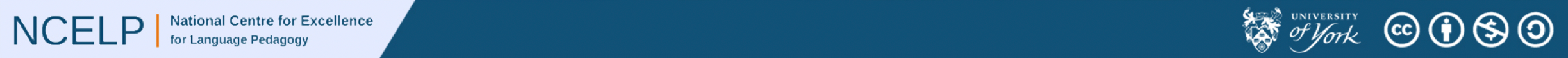 Source: A Frequency Dictionary of French (Londsale & Le Bras, 2009), published by Routledge.
Verb 2
manger
to eat | eating
mange
eats | is eating
(1338)
15 high-frequency prototype French verbs
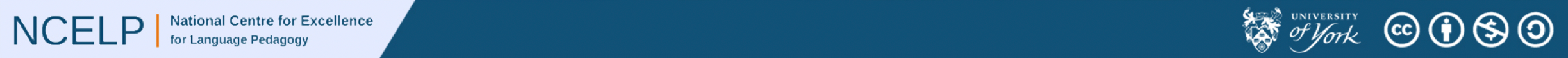 Source: A Frequency Dictionary of French (Londsale & Le Bras, 2009), published by Routledge.
Verb 3
écouter
to listen | listening
écoute
listens | is listening
(429)
15 high-frequency prototype French verbs
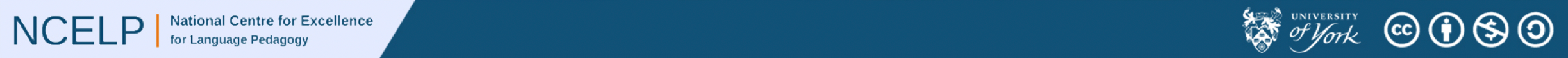 Source: A Frequency Dictionary of French (Londsale & Le Bras, 2009), published by Routledge.
Verb 4
chanter
to sing | singing
chante
sings | is singing
(1820)
15 high-frequency prototype French verbs
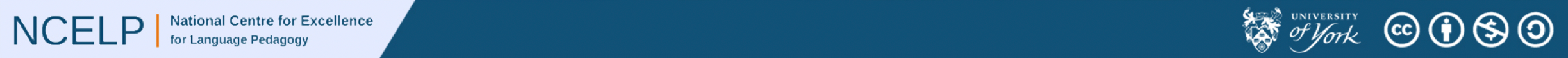 Source: A Frequency Dictionary of French (Londsale & Le Bras, 2009), published by Routledge.
Verb 5
étudier
to study | studying
étudie
studies | is studying
(960)
15 high-frequency prototype French verbs
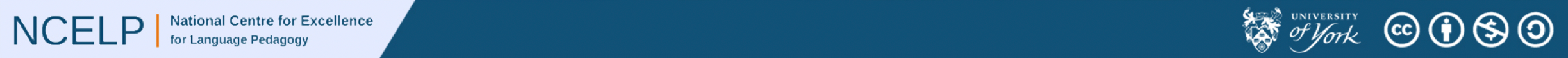 Source: A Frequency Dictionary of French (Londsale & Le Bras, 2009), published by Routledge.
Verb 6
regarder
to watch, look | watching, looking
regarde
watches | is watching
(425)
15 high-frequency prototype French verbs
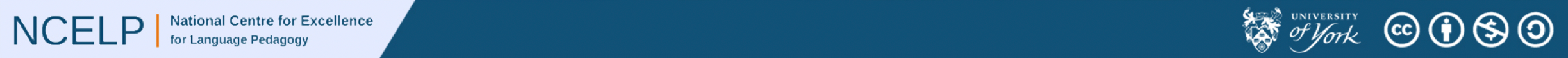 Source: A Frequency Dictionary of French (Londsale & Le Bras, 2009), published by Routledge.
Verb 7
écrire
to write | writing
écrit
writes | is writing
(382)
15 high-frequency prototype French verbs
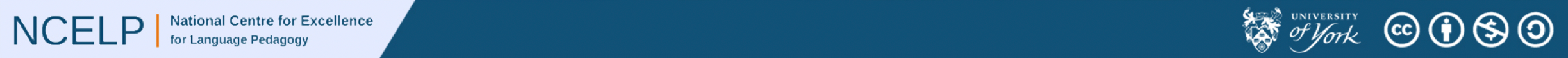 Source: A Frequency Dictionary of French (Londsale & Le Bras, 2009), published by Routledge.
Verb 8
apprendre
to learn | learning
apprend
learns | is learning
(327)
15 high-frequency prototype French verbs
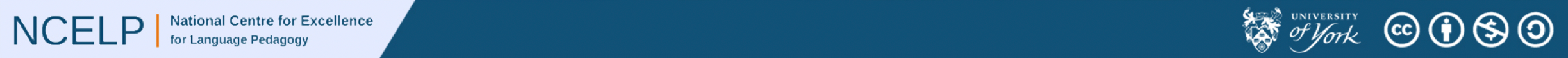 Source: A Frequency Dictionary of French (Londsale & Le Bras, 2009), published by Routledge.
Verb 9
dormir
to sleep | sleeping
dort
sleeps | is sleeping
(1836)
15 high-frequency prototype French verbs
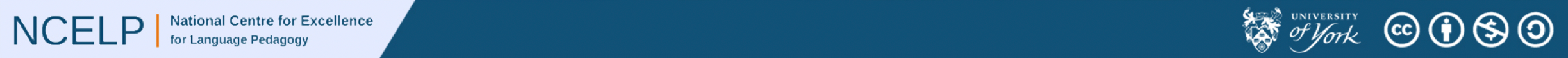 Source: A Frequency Dictionary of French (Londsale & Le Bras, 2009), published by Routledge.
Verb 10
travailler
to work | working
travaille
works | is working
(290)
15 high-frequency prototype French verbs
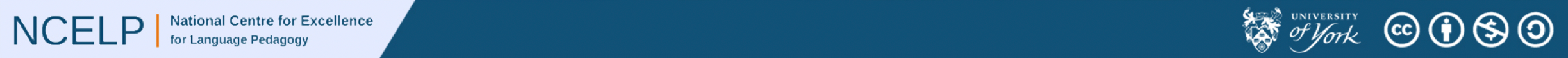 Source: A Frequency Dictionary of French (Londsale & Le Bras, 2009), published by Routledge.
Verb 11
préparer
to prepare | preparing
prépare
prepares | is preparing
(201)
15 high-frequency prototype French verbs
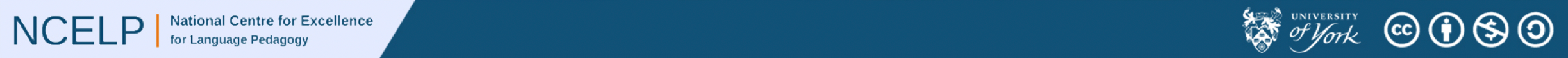 Source: A Frequency Dictionary of French (Londsale & Le Bras, 2009), published by Routledge.
Verb 12
aider
to help | helping
aide
helps | is helping
(413)
15 high-frequency prototype French verbs
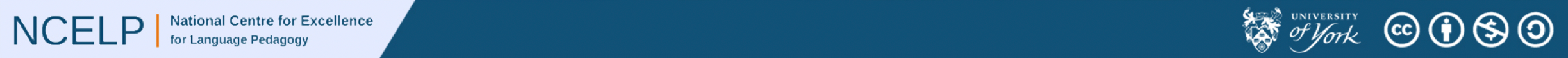 Source: A Frequency Dictionary of French (Londsale & Le Bras, 2009), published by Routledge.
Verb 13
sortir
to go out | going out
sort
goes out | is going out
(309)
15 high-frequency prototype French verbs
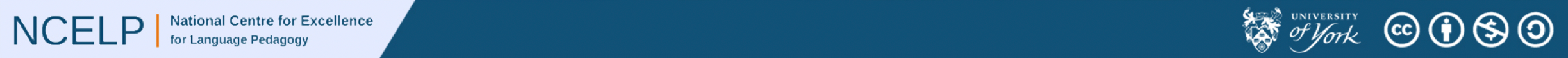 Source: A Frequency Dictionary of French (Londsale & Le Bras, 2009), published by Routledge.
Verb 14
courir
to run | running
court
runs | is running
(1447)
15 high-frequency prototype French verbs
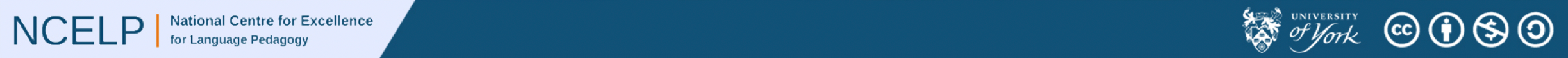 Source: A Frequency Dictionary of French (Londsale & Le Bras, 2009), published by Routledge.
Verb 15
marcher
to walk | walking
marche
walks | is walking
(1532)
15 high-frequency prototype French verbs
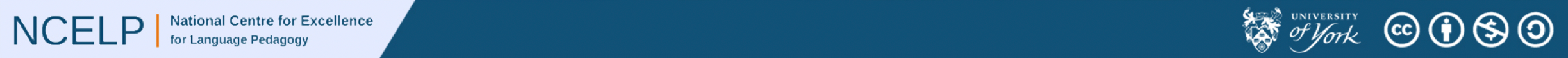 Source: A Frequency Dictionary of French (Londsale & Le Bras, 2009), published by Routledge.